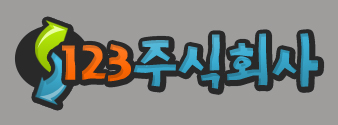 Green Technology
목차
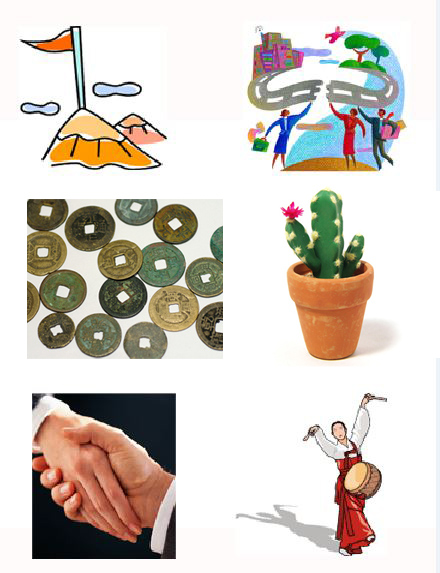 1
그린 IT 녹색 성장
2
국가별 환경 규제 현황
3
이산화탄소 배출량
4
그린 IT 전략
1. 그린 IT 녹색 성장
Green computing
The primary objective of such a program is to account for the triple bottom line and criteria for measuring organizational success
그린 IT 녹색 성장
컴퓨터를 사용할 때 소모되는 에너지를 절약하자는 기술 캠페인
냉각장치, CPU, GPU 프로세서 재설계, 대체에너지 사용, 가상화 등을 통해 컴퓨팅을 할 때 소비되는 전력 에너지를 줄임